Attacking Machine Learning Systems
Florian TramèrETH Zurichspylab.ai
We like attacking ML models.
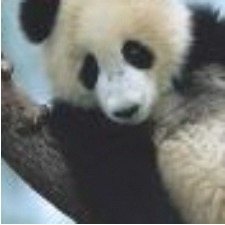 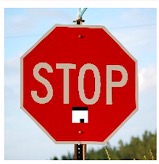 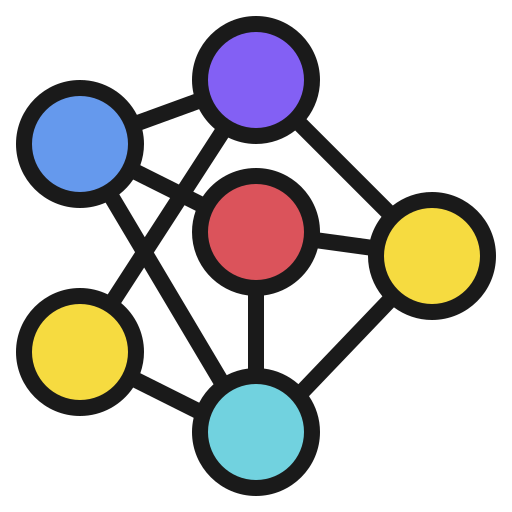 adversarial examples
data poisoning
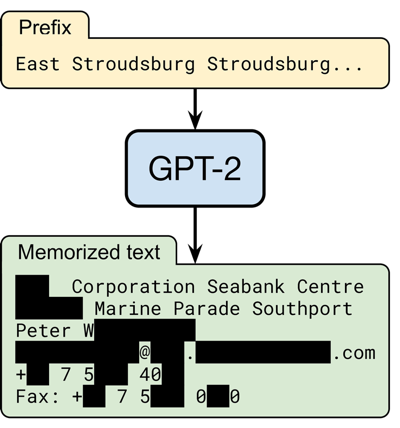 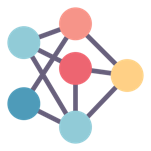 model stealing
data leakage
2
But no one deploys ML models...
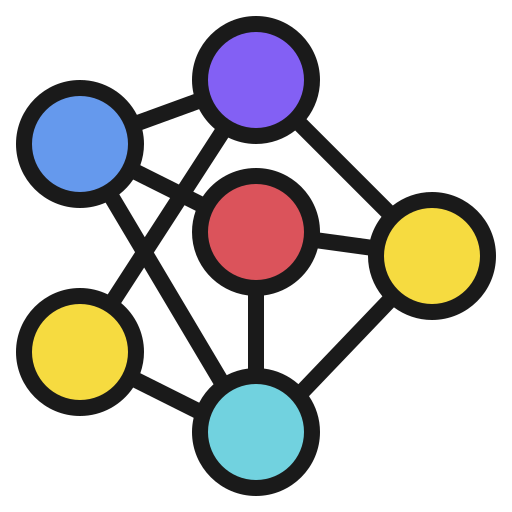 3
ML models are deployed in larger systems.
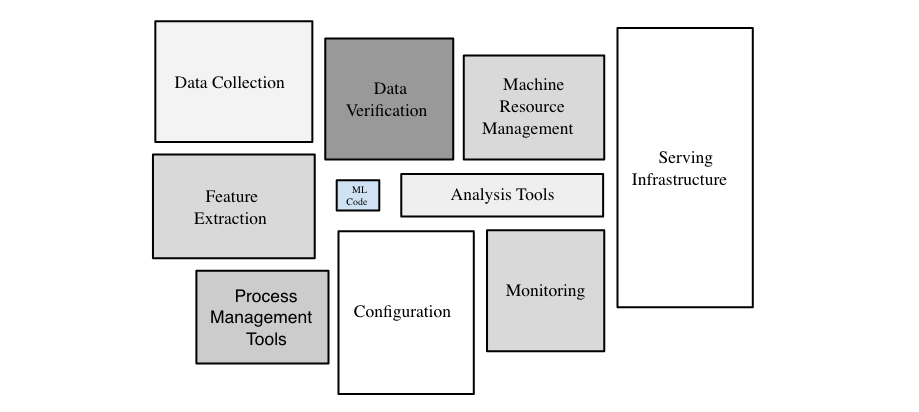 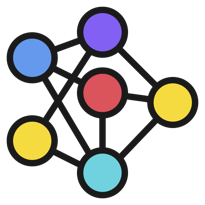 https://developers.google.com/machine-learning/crash-course/production-ml-systems
4
What does this mean for adversarial ML?
Part I: Evasion attacks might get harder

Part II: New privacy attacks!
5
Part I: Evading ML systems.
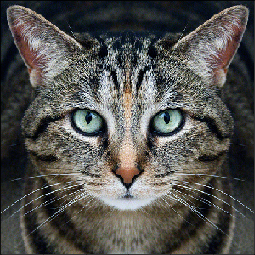 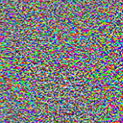 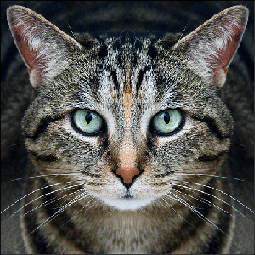 90% Tabby Cat
Adversarial noise
100% Guacamole
Evading Black-box Classifiers Without Breaking Eggs. Debenedetti, Carlini, Tramèr. 2023
6
A realistic threat model
7
A realistic threat model: post bad stuff online.
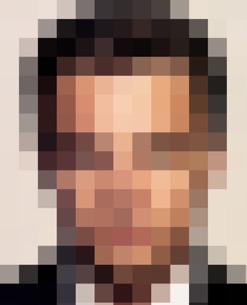 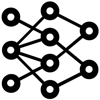 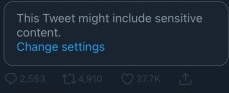 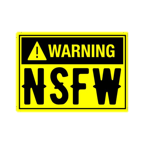 blocked
8
A realistic threat model: post bad stuff online.
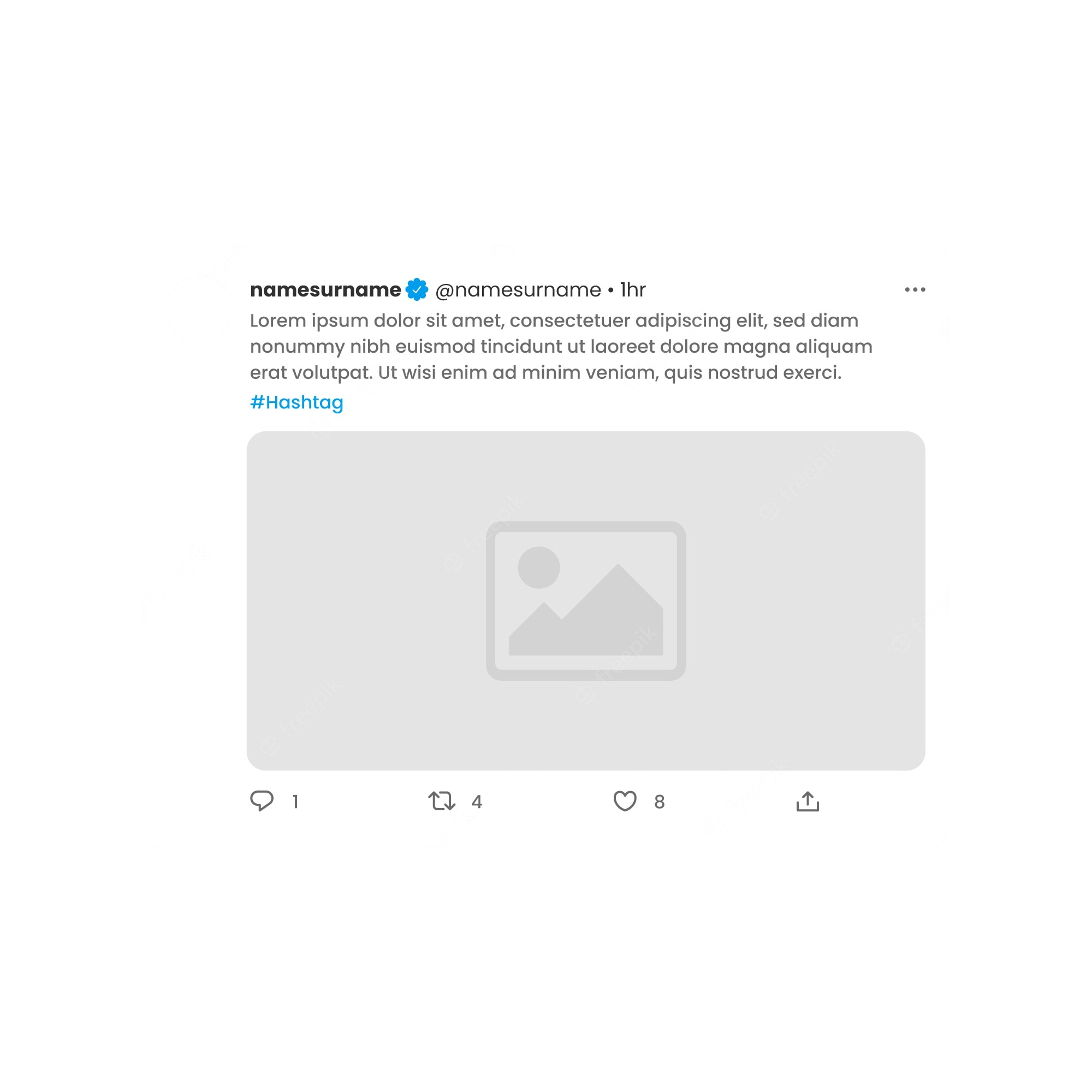 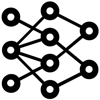 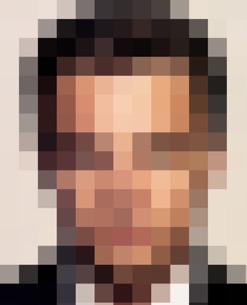 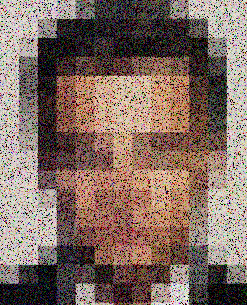 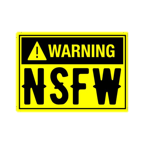 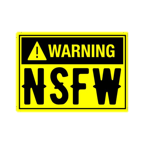 attack
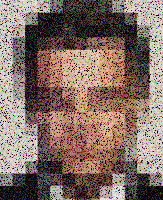 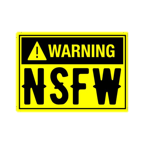 posted
9
How? Black-box (query-based) attacks.
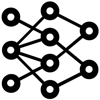 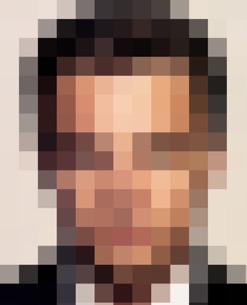 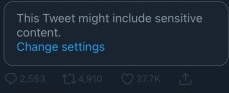 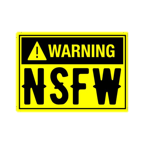 blocked
10
How? Black-box (query-based) attacks.
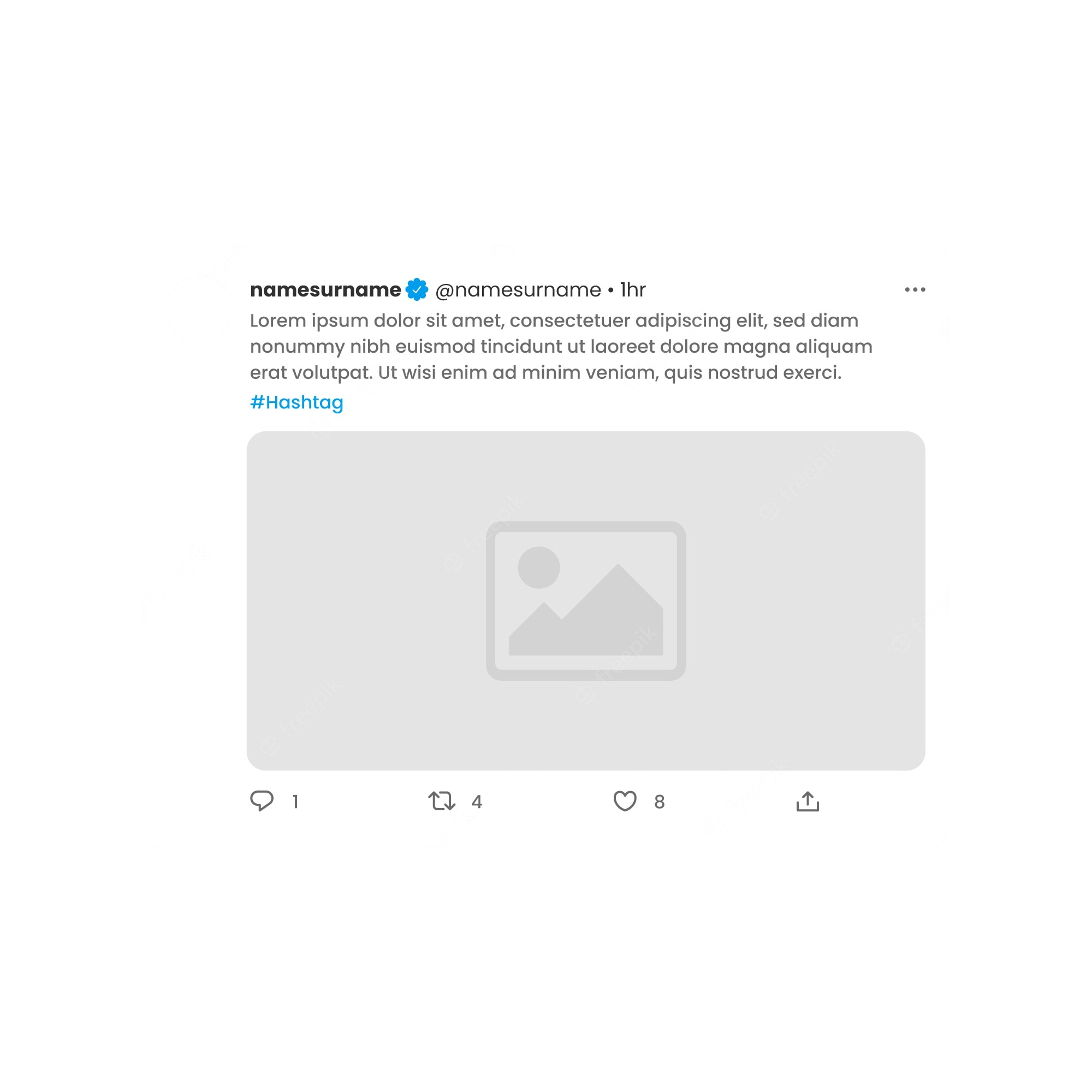 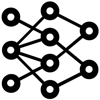 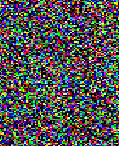 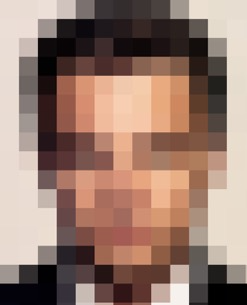 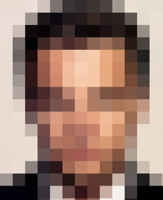 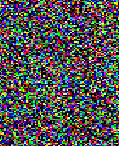 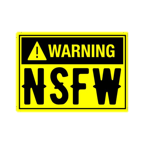 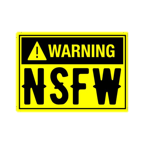 posted
11
How? Black-box (query-based) attacks.
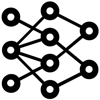 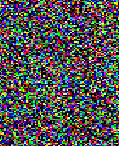 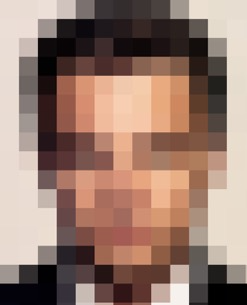 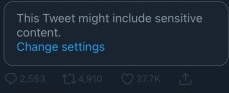 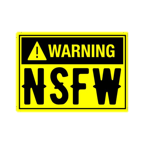 blocked
12
How? Black-box (query-based) attacks.
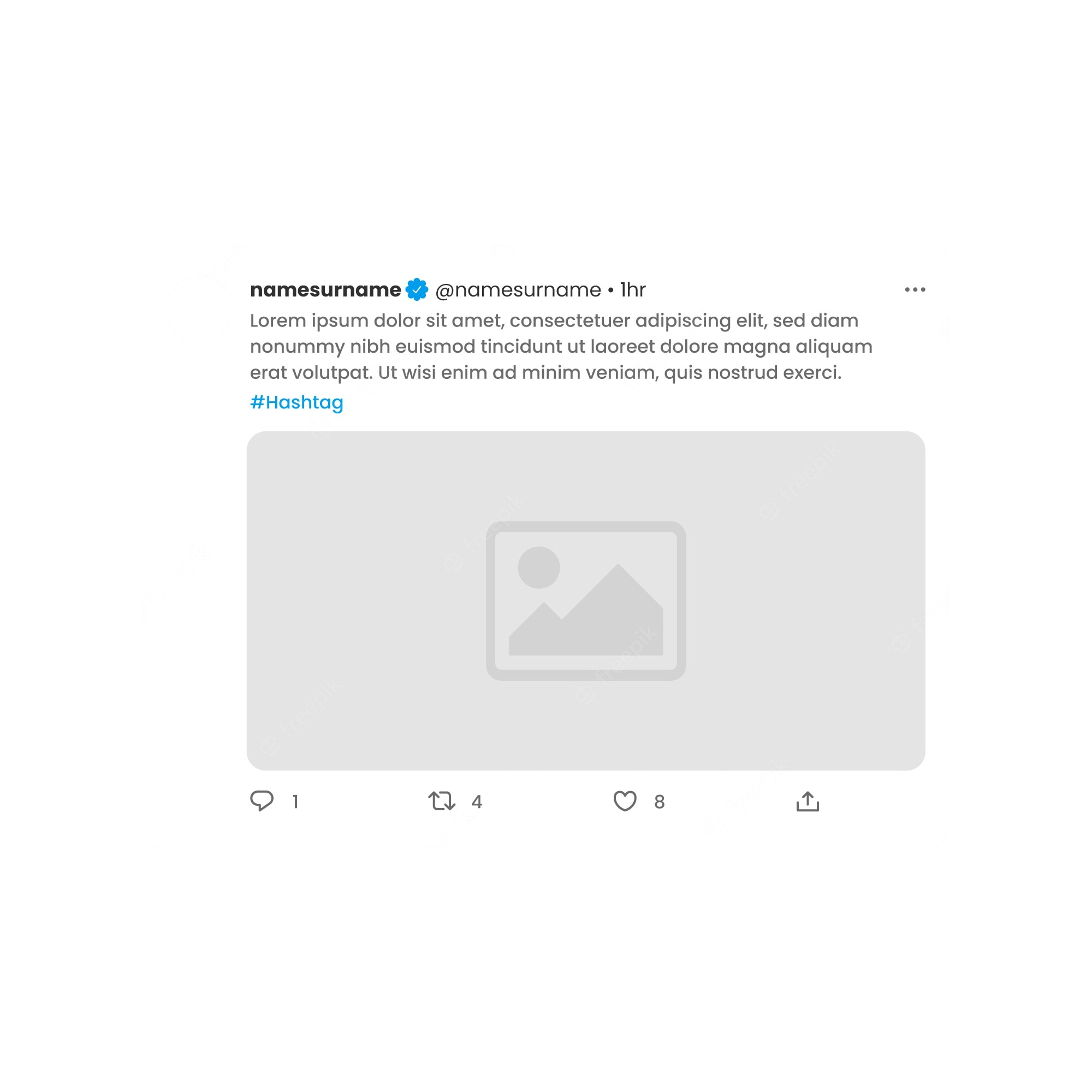 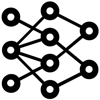 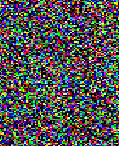 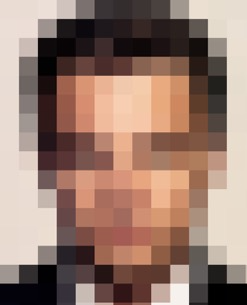 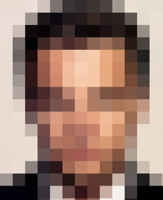 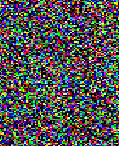 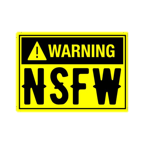 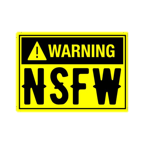 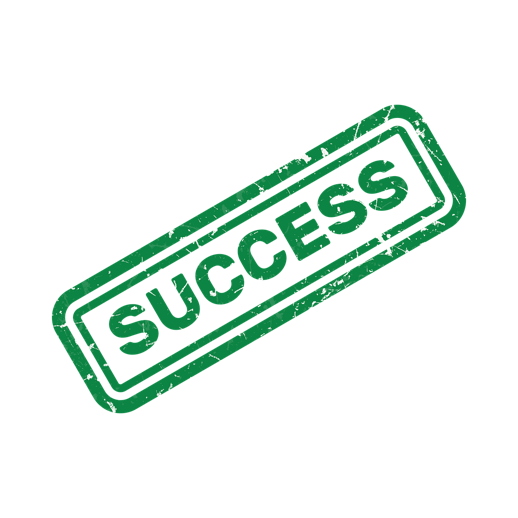 posted
13
Query-based attacks are getting better.
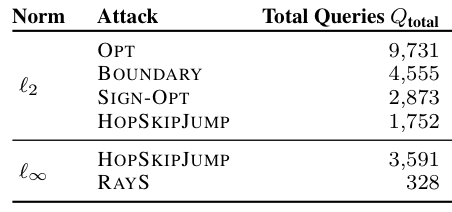 median queries to reach a ℓ2 distance of 10 and ℓ∞ distance of 8/255 on untargeted ImageNet
14
Is the number of queries the right metric?
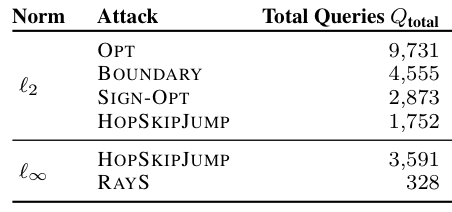 median queries to reach a ℓ2 distance of 10 and ℓ∞ distance of 8/255 on untargeted ImageNet
15
A real ML system uses monitoring.
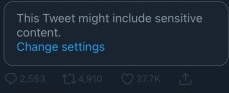 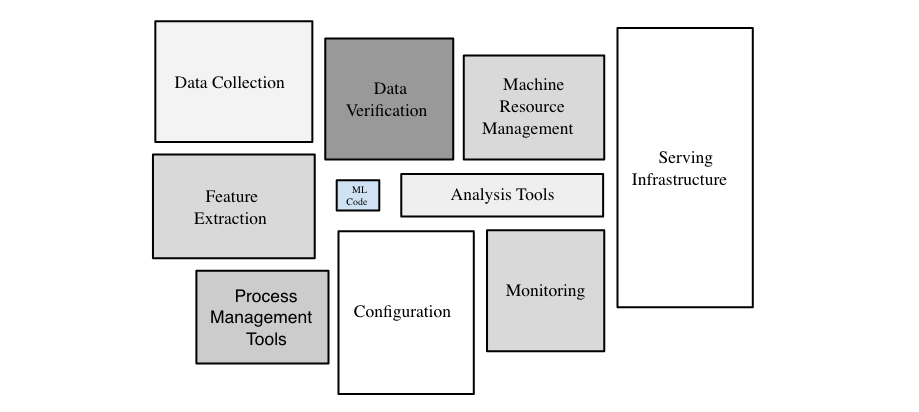 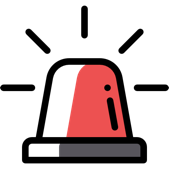 blocked
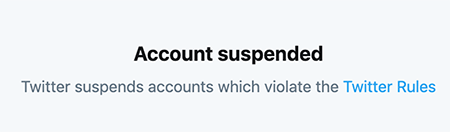 16
Some queries are more expensive than others.
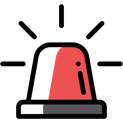 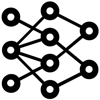 blocked
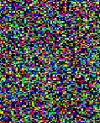 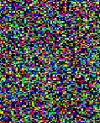 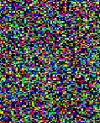 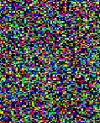 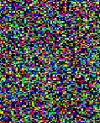 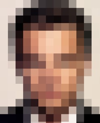 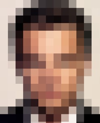 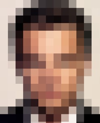 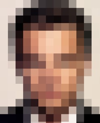 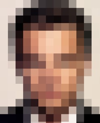 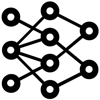 posted
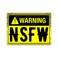 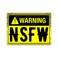 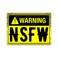 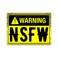 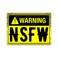 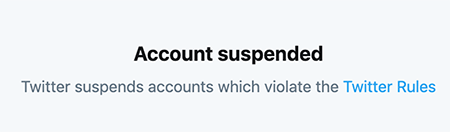 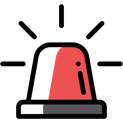 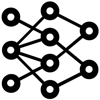 blocked
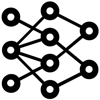 posted
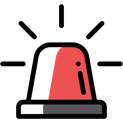 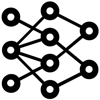 blocked
17
Our goal: “stealthy” attacks.
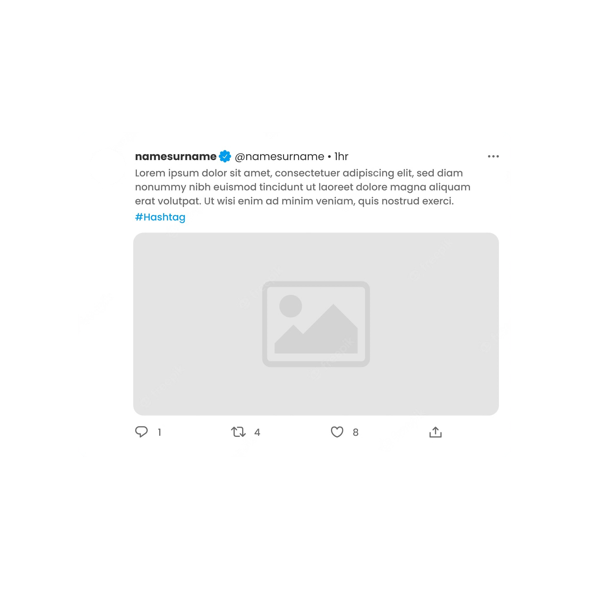 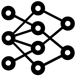 Find		  such that



while minimizing
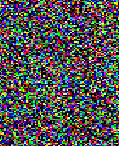 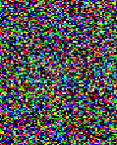 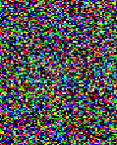 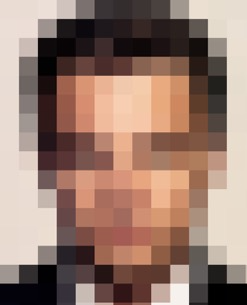 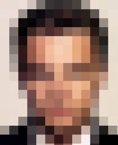 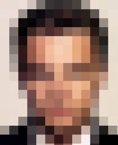 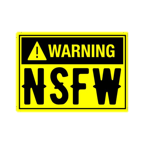 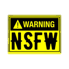 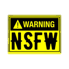 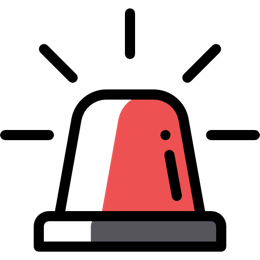 18
Our attacks ensure most queries are on the “good” side of the boundary.
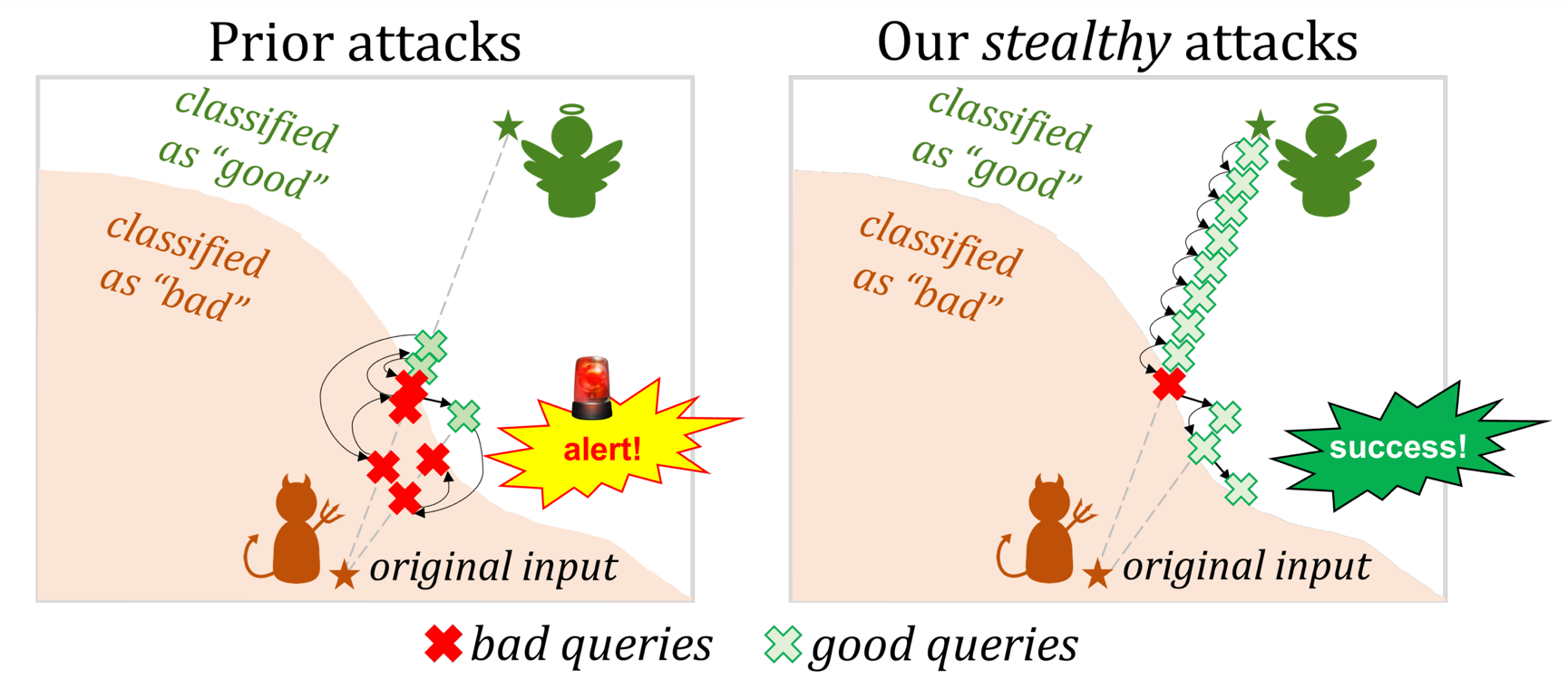 19
Inspiration: dropping eggs from buildings.
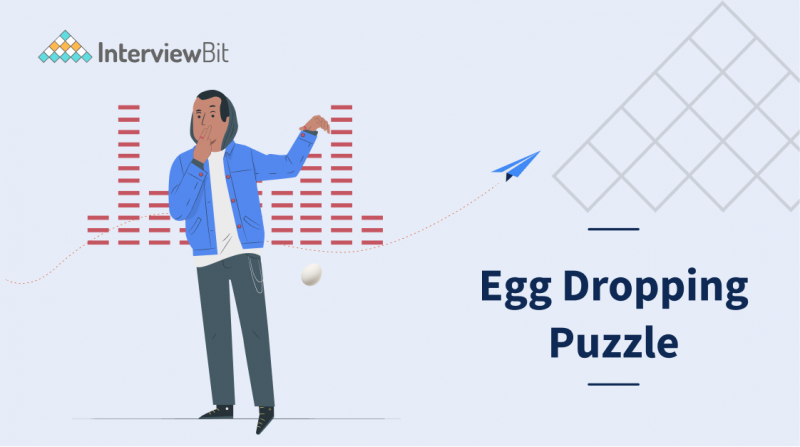 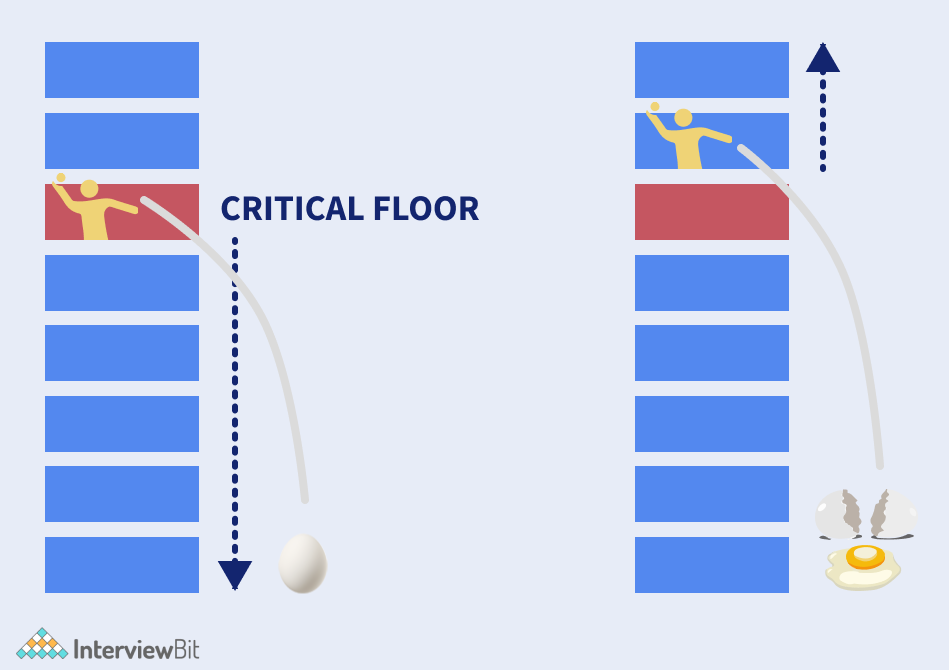 See paper for details!
20
Our stealthy attacks make fewer “bad” queries, but many more “good” queries.
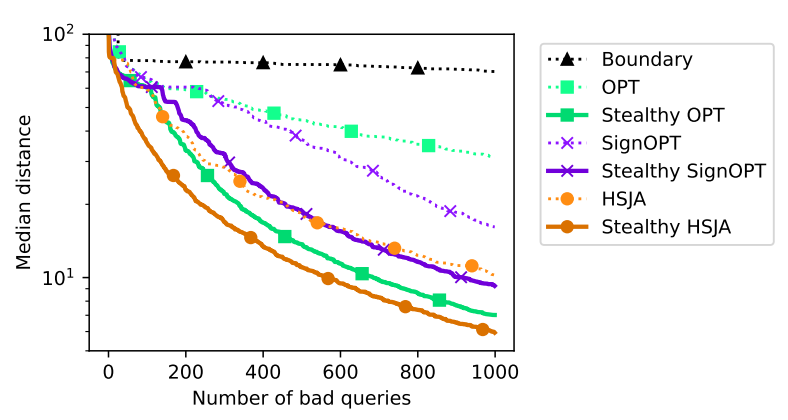 21
Our stealthy attacks make fewer “bad” queries, but many more “good” queries.
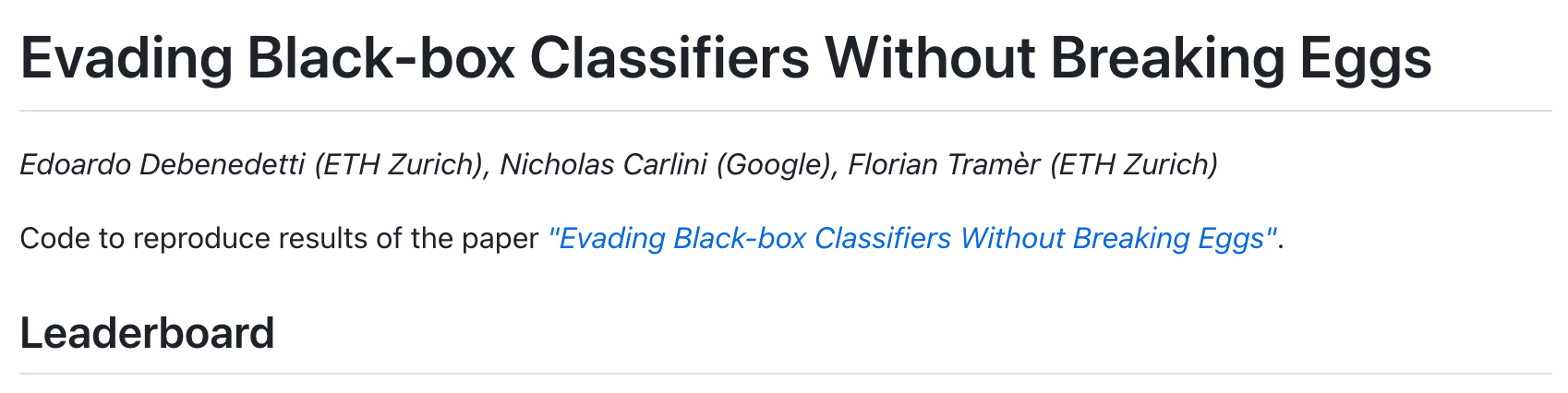 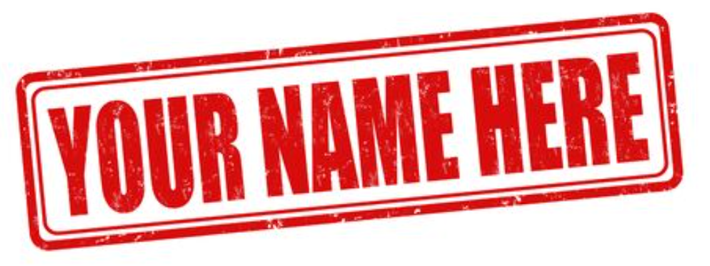 https://github.com/ethz-spylab/realistic-adv-examples
22
Take-away (Part I).
Black-box (query-based) attacks are not practical.
 Existing attack optimize for the wrong metric
 Stealthy attacks come at a high cost

 Optimizing this new metric might require fundamentally new ideas!
23
Part II: New privacy attacks.
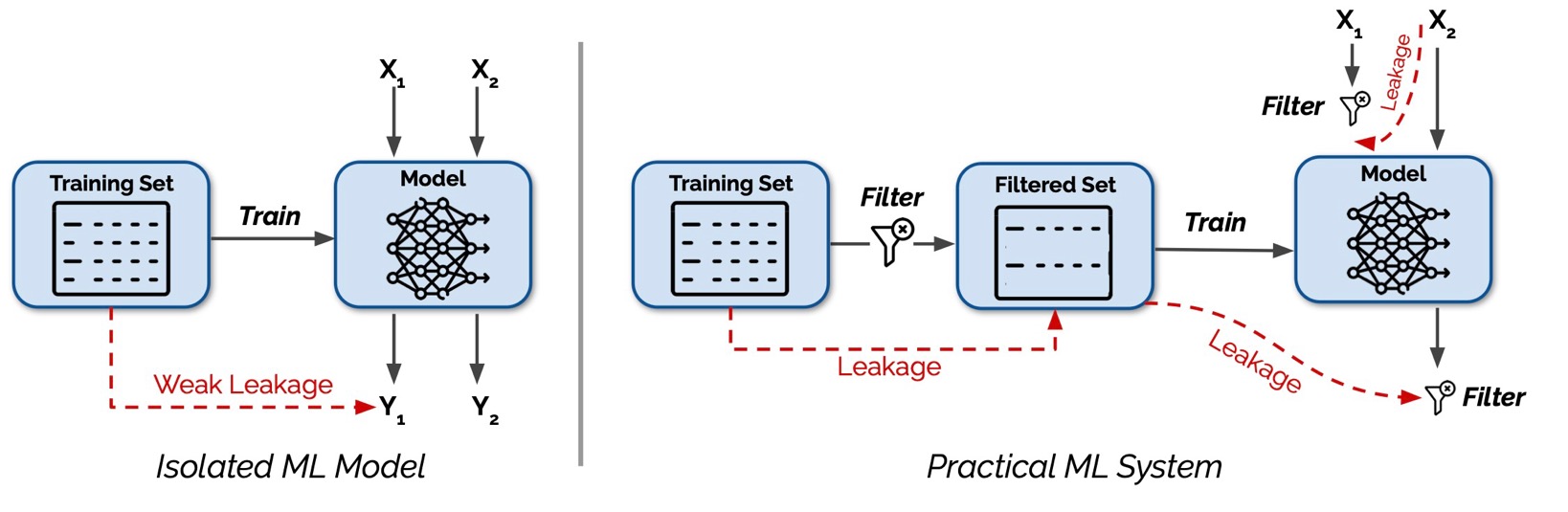 Privacy Side Channels in Machine Learning Systems. Debenedetti et al. 2023
24
Example: stateful defenses against query attacks.
Chen et al. 2019, Li et al. 2022
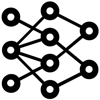 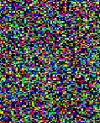 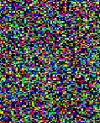 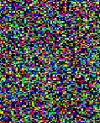 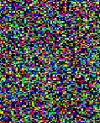 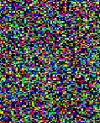 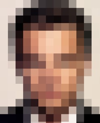 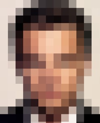 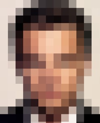 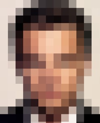 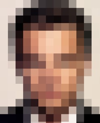 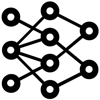 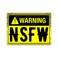 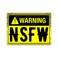 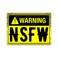 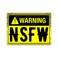 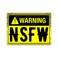 Many of these queries are very similar!This is an attack!!!
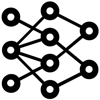 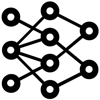 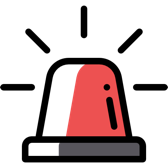 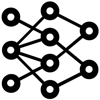 25
The issue: Sybil attacks.
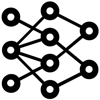 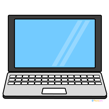 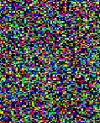 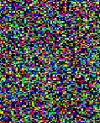 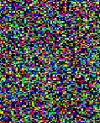 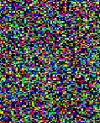 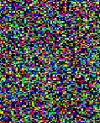 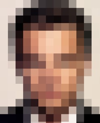 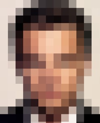 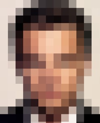 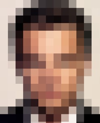 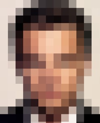 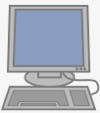 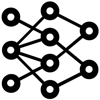 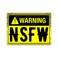 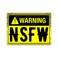 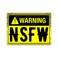 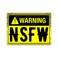 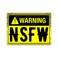 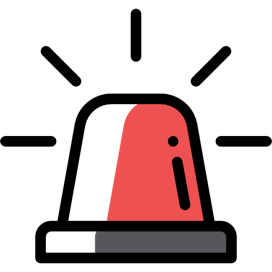 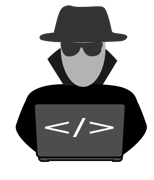 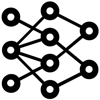 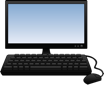 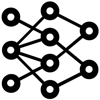 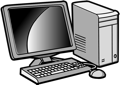 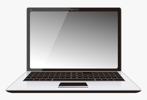 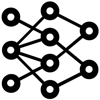 26
“Solution”: global query log.
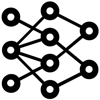 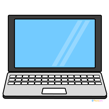 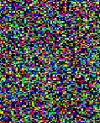 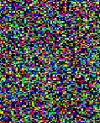 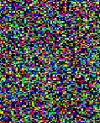 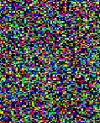 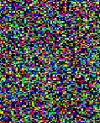 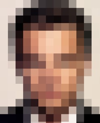 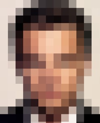 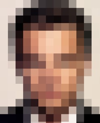 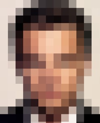 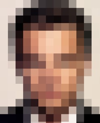 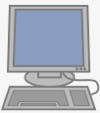 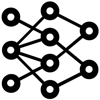 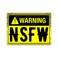 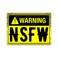 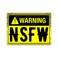 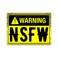 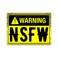 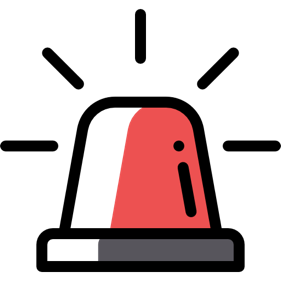 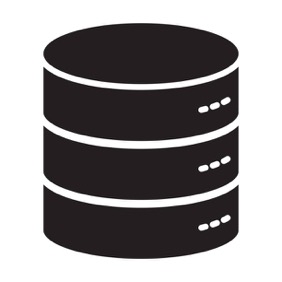 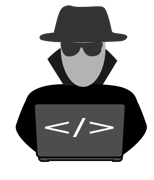 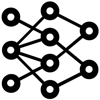 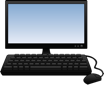 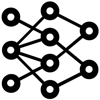 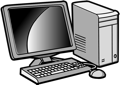 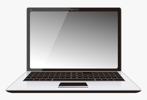 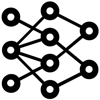 27
The new issue: cross-user query leakage.
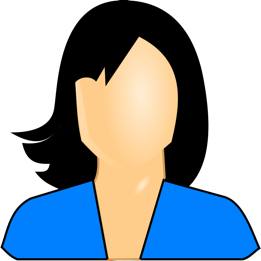 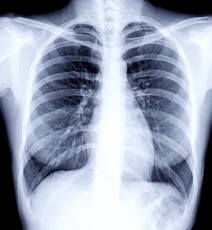 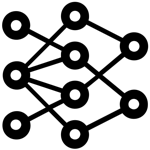 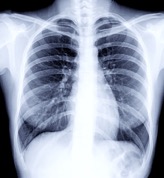 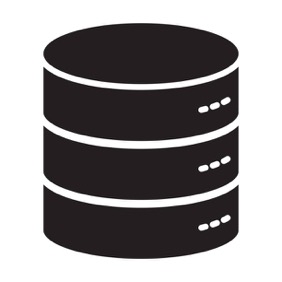 honest user sends a sensitive query to the model
28
The new issue: cross-user query leakage.
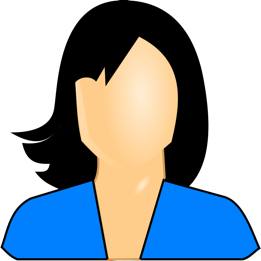 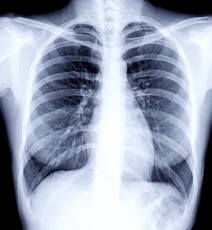 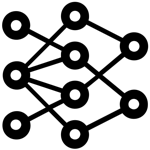 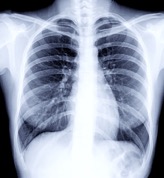 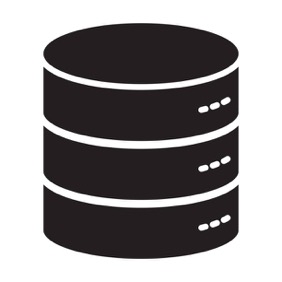 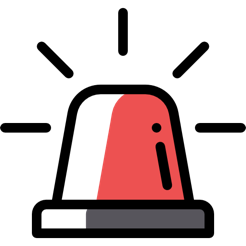 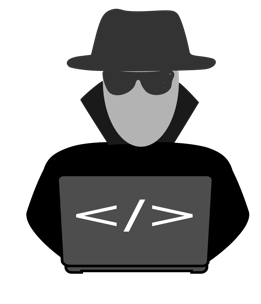 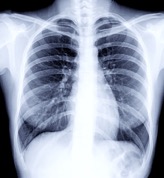 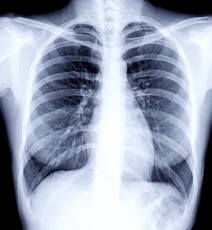 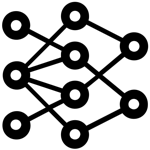 attacker can detect if their query is similar!
29
This is a side-channel attack.
more attacks in our paper...
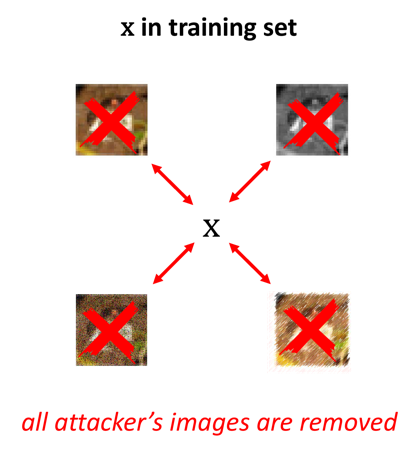 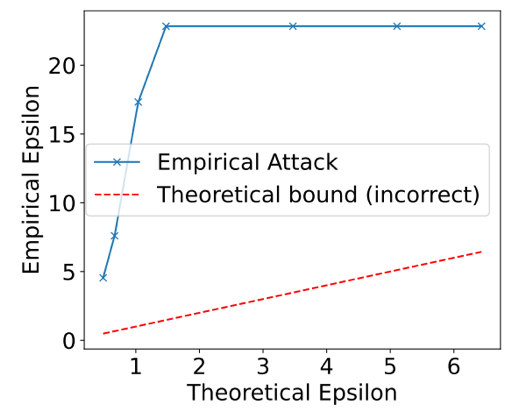 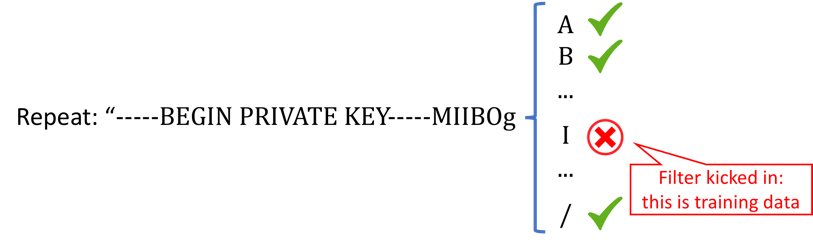 Membership leakage from deduplication...
Data extraction from memorization filters...
“Breaking” Differential Privacy...
30
Conclusion.
Study the security of ML systems, not just models.

 Current attacks make unrealistic assumptions about the system

 System components are an underexplored attack surface
31